Kopper Bence
Biomechanika tanszék
Új épület 3. emelet
koppertf@gmail.com

Tuza Kornélia
adminisztrátor
Funkcionális biomechanika

Tematika: 
Izmok felépítése
Kontrakciók
Ínak, szalagok
Csontok
Porcok
Ízületek
A VÁZIZOM BIOMECHANIKÁJA
430 izom
(206 csont)
Maximum 80 dolgozik egyszerre
Zatziorsky, 1998
A vázizom
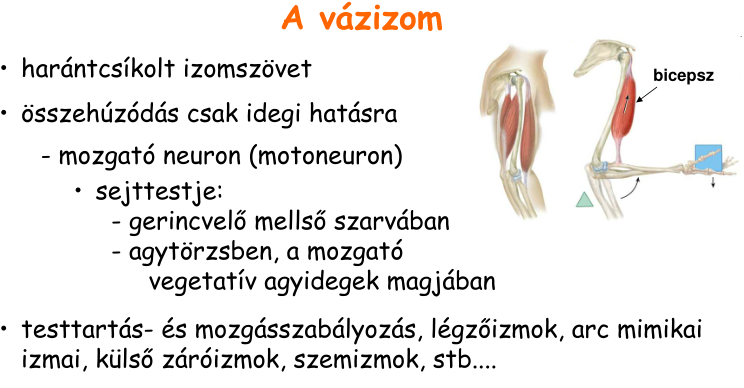 A vázizom felépítése
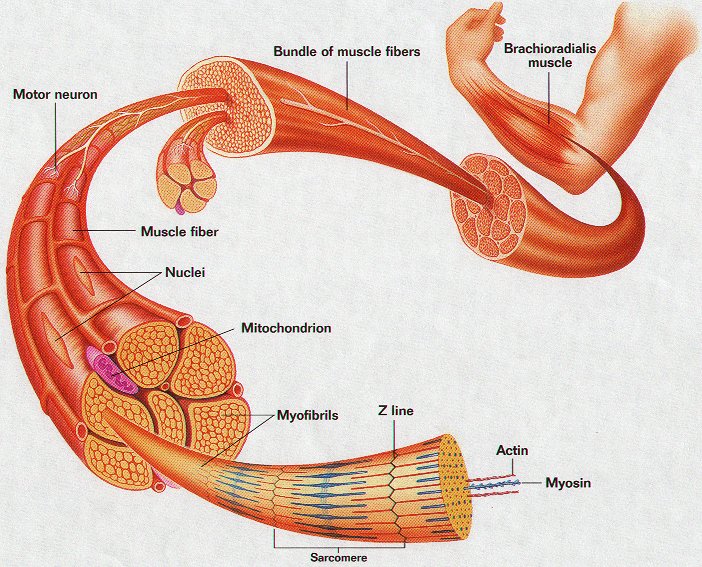 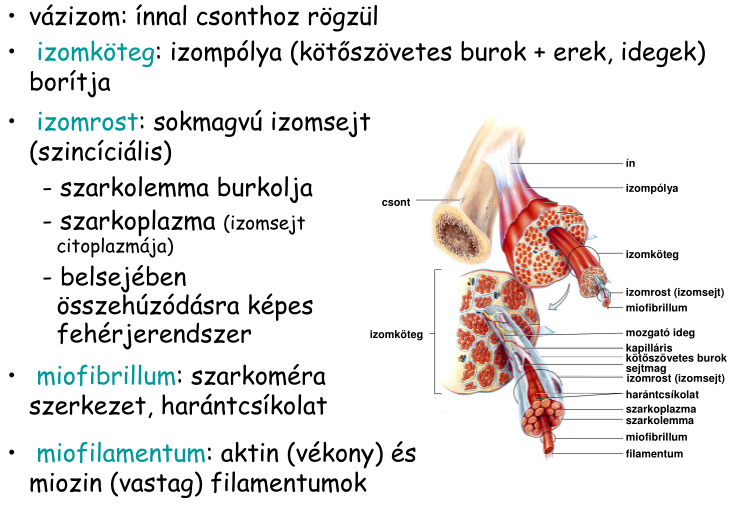 Vázizomsejt felépítése
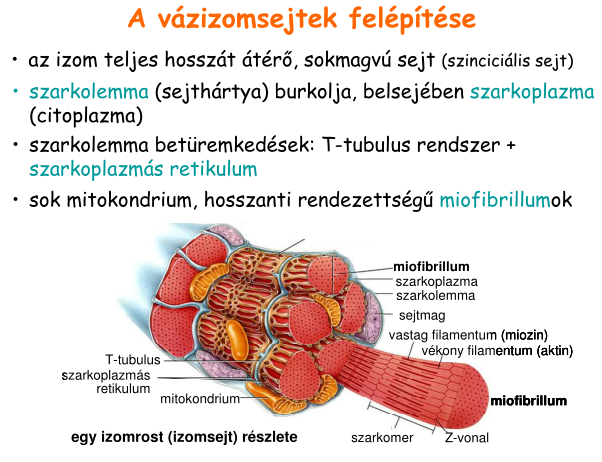 Mi az izmok alapfunkciója?
Kontrakció
Mi az izomkontrakció?
A kontrakció az izom aktív állapota
Mi történik az izomban a kontrakció alatt?
Az izom feszülése növekszik, amely által
(1)erőt fejtenek ki az eredési és tapadási helyekre ,
(2)forgatónyomatékot hoznak létre az ízületekben.
Az izomkontrakció alapegysége
a szarkomér
2-2.2m
2.0-2.2 μm
1.6-1.7 μm
Hosszváltozás
Nyugalmi hossz
Rövidülés
3.5 mm
Hosszváltozás
Nyújtás
Szarkomérek 2 dimenziós, elektron mikroszkópos képe
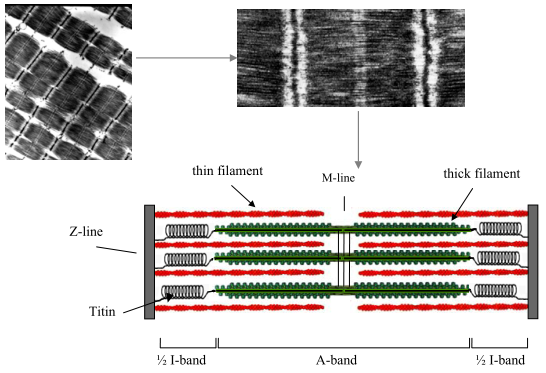 Szarkomérek felépítése
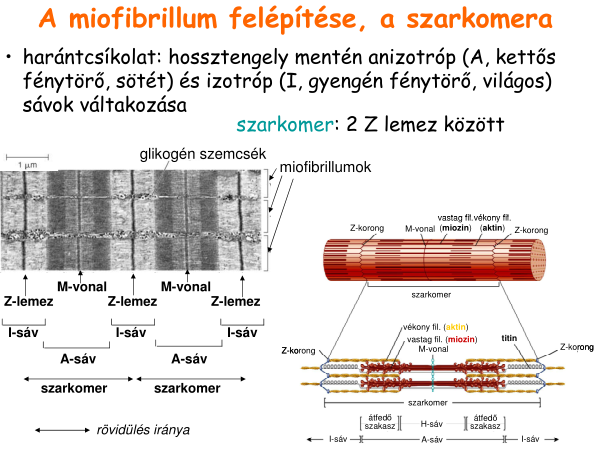 Ha a szarkomerek rövidülnek az izomrost is rövidül
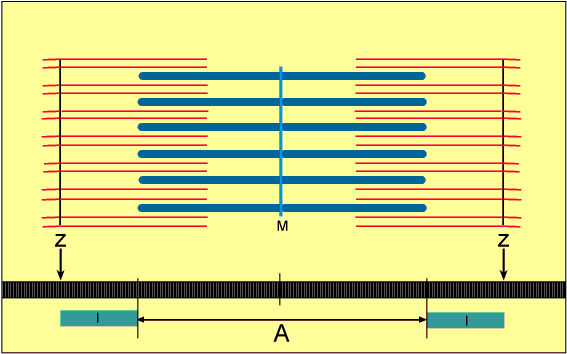 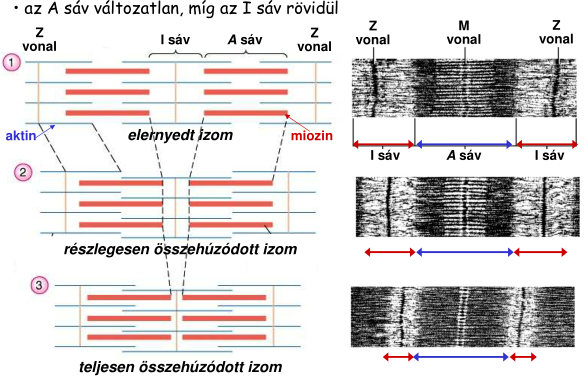 A kontraktilis fehérjék (miozin, aktin) a kereszthidakon (miozinmolekula ) keresztül lép kapcsolatba egymással és az átfedés mértéke a szarkomer hosszától függ.
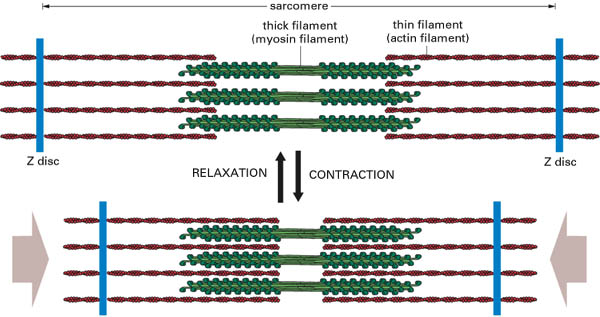 Miofilamentumok felépítése
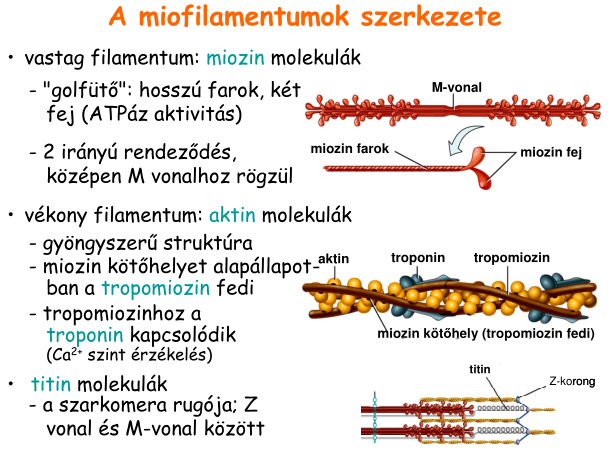 A vékony és vastag filamentumok átfedésének jelentősége
Minél nagyobb az átfedés a két filamentum között (legsötétebb sáv), annál nagyobb erőkifejtésre képes az izom, mert annál több kereszthíd tud az aktinhoz kapcsolódni.
Egy szarkomer működésének 3D animációja
Az erőkifejtés, munkavégzés alapegysége
a kereszthíd
Egy szarkomérben 240-260 kereszthíd található
1 cm-ben 4500 szarkomér és
1.1 millió kereszthíd található
Egy kereszthíd 20 pJ munkát végez
Sartorius izomban 462 000 szarkomér és 21 344 400 kereszthíd (McComas)
A vastag filamentum
Miozin molekulák
nyak
230-250
test
fej
M lemez
After model presented by Huxley, 1963
A erőkifejtés alapegysége
Az izomkontrakció létrejötte, illetve egy kereszthíd erőkifejtésének, munkavégzésének lefolyása.
Kereszthíd
Csúszó filamentum elmélet
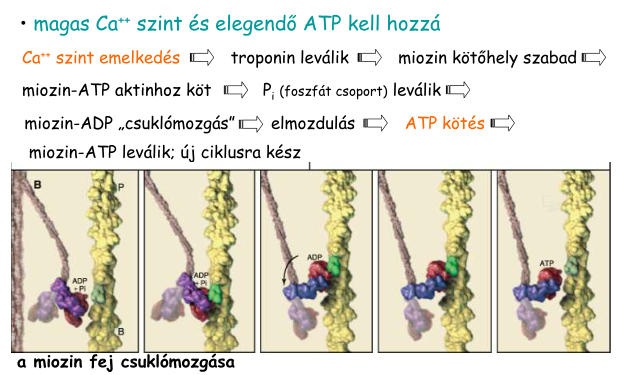 Az izomkontrakció alapja a Ca2+ szint szabályozása a citoplazmában
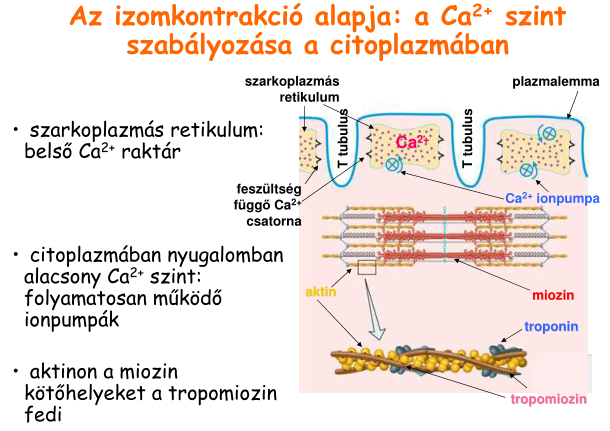 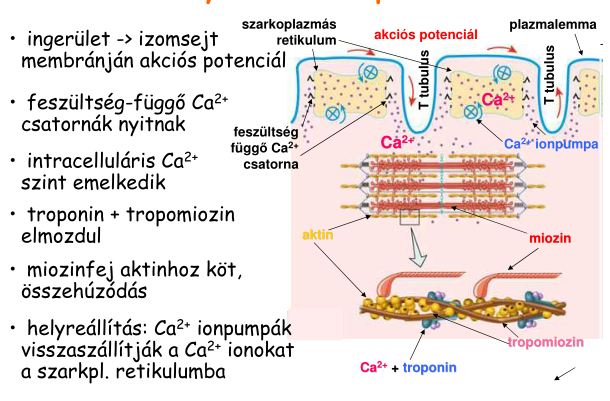 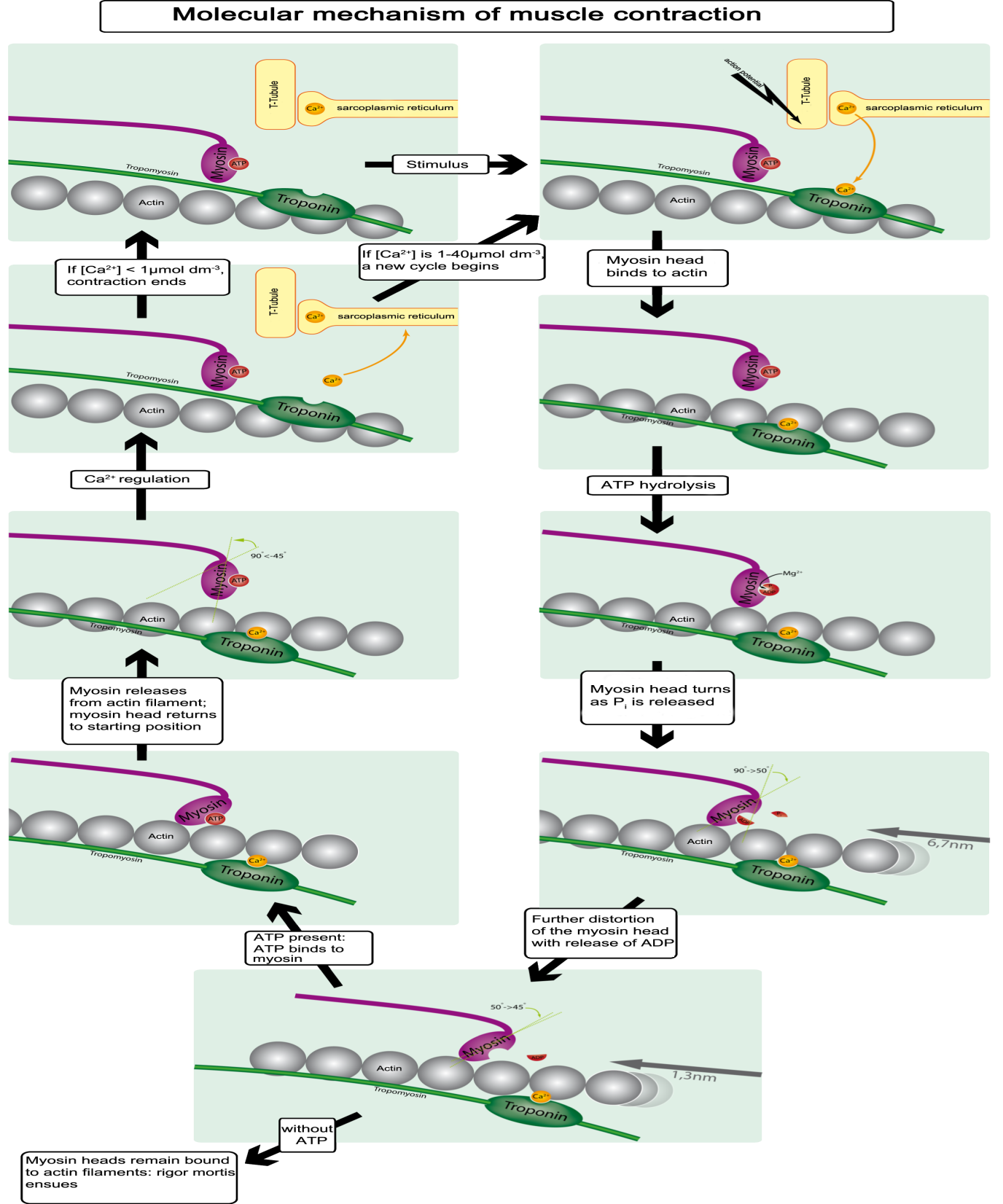 Vázizom energetikája
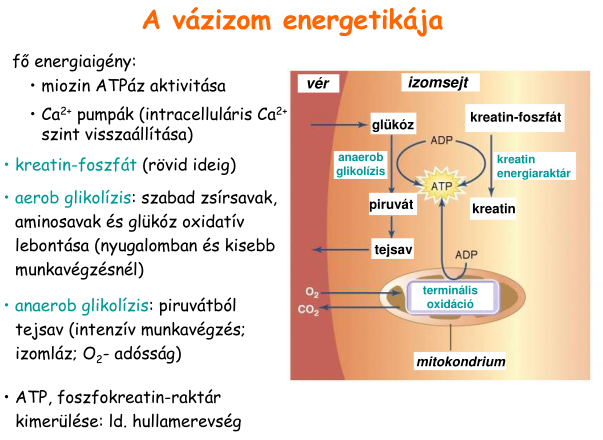 Az izomműködés energiaforrásai maximális intenzitású munka esetén
Anaerob-alaktacid
	ATP-ADP			1-2 mp
	Kreatin-foszfát		6-8 mp
Anaerob-laktacid
	Glikogenolízis,glikolízis	30 mp
Aerob
	Szénhidrát-zsírégetés	70-80 perc
	(zsírégetés csak aerob módon lehet
		 a teljesítmény max 70%-val)
Oxigénadósság
Mit csinál az izom a kontrakció alatt ?
Erőt fejt ki és forgatónyomatékot hoz létre
A feszülését megváltoztatja az idő függvényében
Megváltoztatja hosszát az idő függvényében
Munkát végez
Teljesítményt produkál
Energiát tárol és hasznosít
Az izom munkavégzését az aktív vagy kontraktilis elemek, valamint a passzív (kötőszövetes) elemek közösen határozzák meg.
A kontraktilis elemek (szarkomerek) idegingerület hatására képesek munkát végezni.

A passzív elasztikus elemek mechanikai nyújtás hatására képesek munkát végezni.
Hill izom modellek
(M + a) (   + b) = konstans = b (Mo +a)
ω
HILL EGYENLET
ERŐ
(F + a) (V + b) = konstans = b (Fo +a)
NYOMATÉK
INTRAFIBER STRUCTURE
SEC (cross-bridges, Z-line)
CE
Two component
SEC (cross-bridges, Z-line)
CE
Three component
PEC (myofilaments, titin)
INTERFIBER STRUCTURE
Multiple three component model
SEC (cross-bridges, Z-line)
CE
SEC (aponeurosis)
SEC (tendon)
PEC (titin)
PEC (fibre and bundle fascia)
PEC(muscle fascia)
Tollazott izom
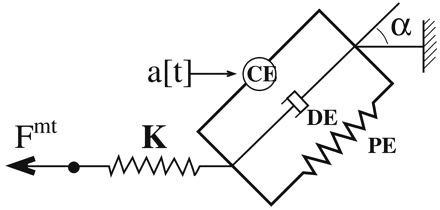 Fig. 5. Hill-type muscle model. Fmt = overall musculotendon force, Kt = tendon stiffness, a(t) = percent of active muscle fibers, CE = contractile element, DE = damping element, PE = parallel elastic element, and α = pennation angle
ECC - eccentric
Fex
IC - isometric
CON - concentric
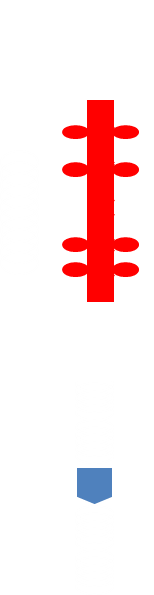 Motoros egység
Motoros ideg
Izomrostok
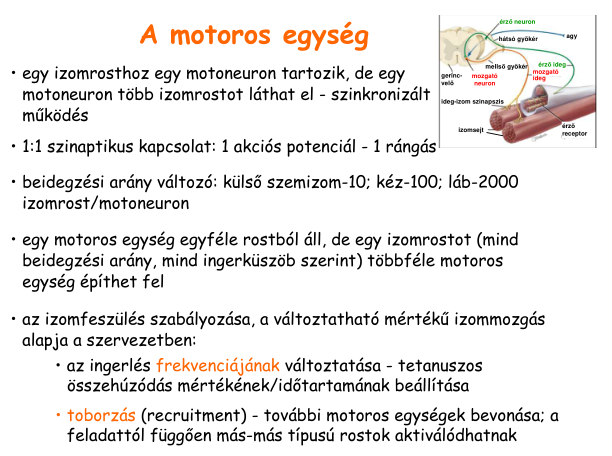 Az ideg-izom (neuromuszkuláris) szinapszis
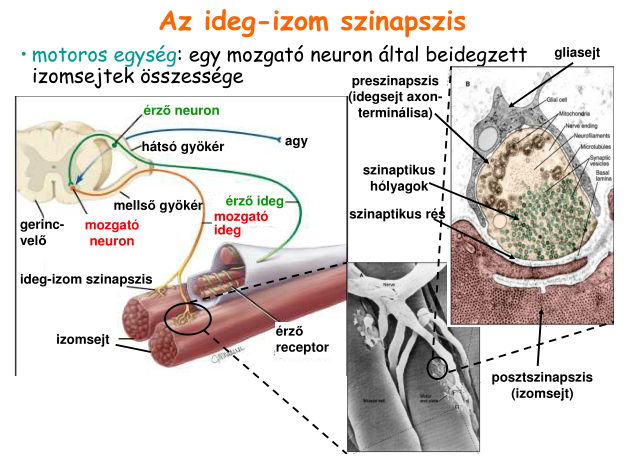 Ingerületátvitel
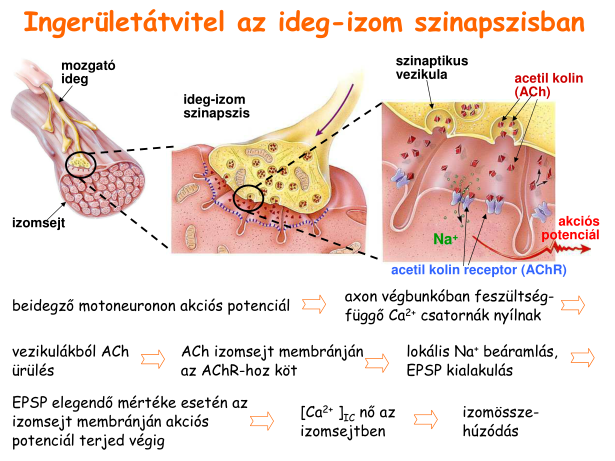 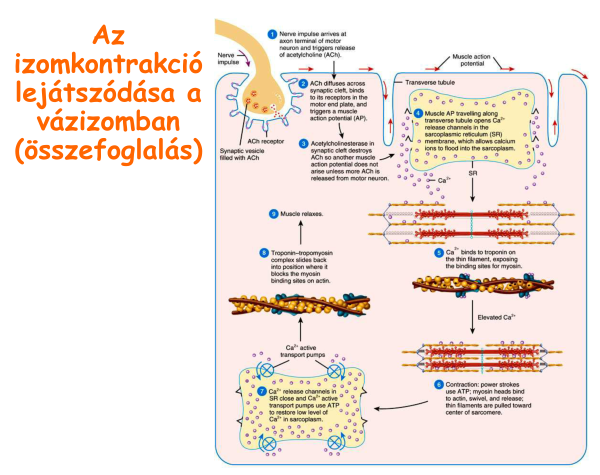 Az akciós potenciál és az izomkontrakció időbeli lefutása a vázizomban
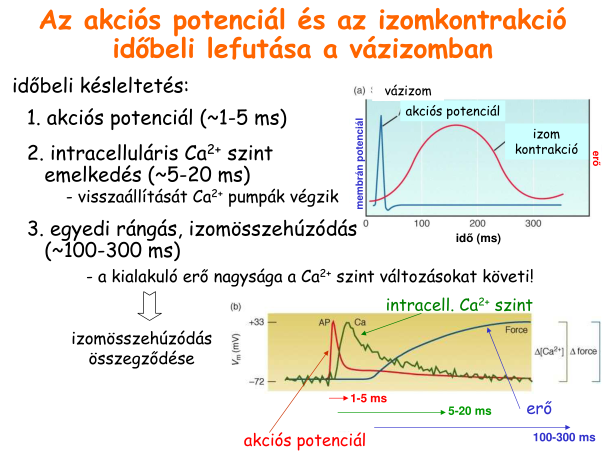 A motoros egység bekapcsolódási sorrend
Méretelv
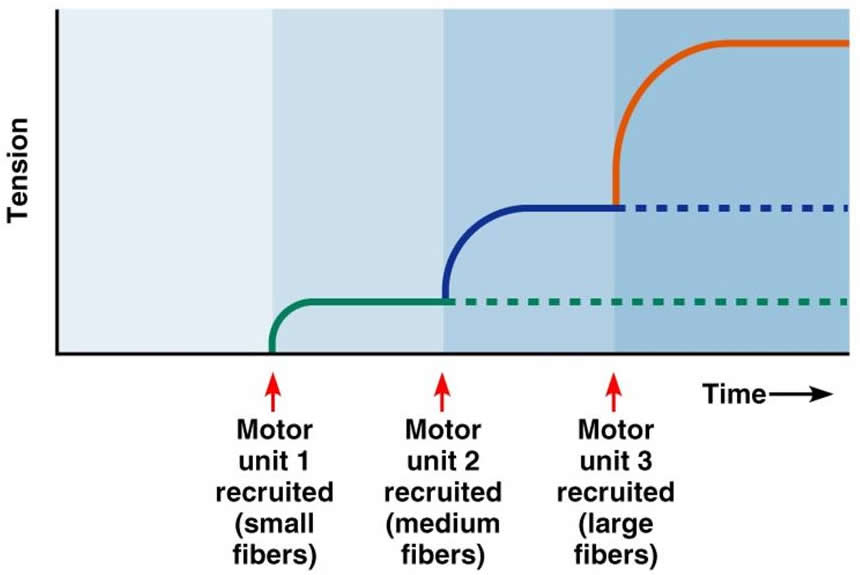 Az izomösszehúzódás összeadódása
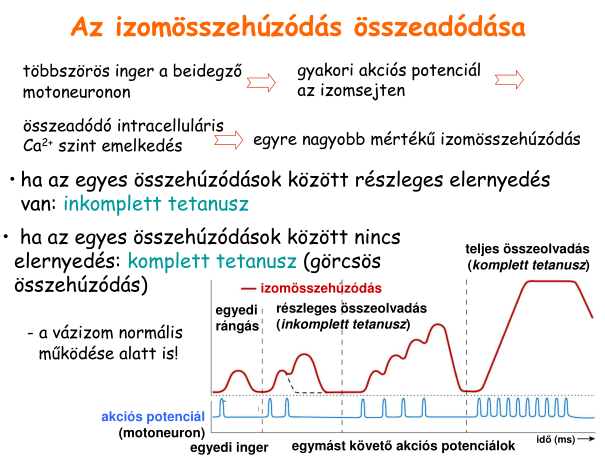 A motoros egységek száma egyes izmokban
Biceps brachii		109
Tibialis anterior		256
Vastus lateralis		224
Soleus			957
Egy motoros egységhez tartozó izomrostok száma
Motoros egység
Izomrost
External rectus	2 970		9
Tibialis anterior	445		562
Gastrocnemius	579		1934
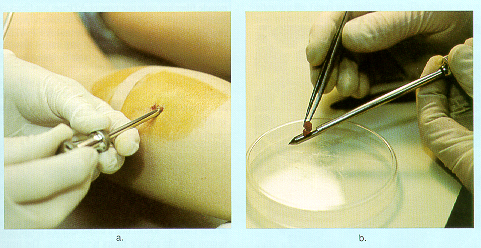 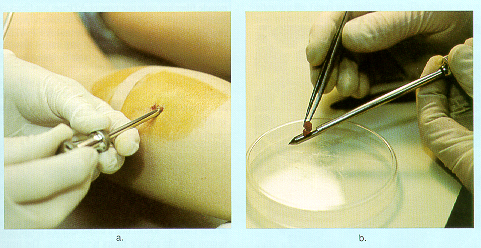 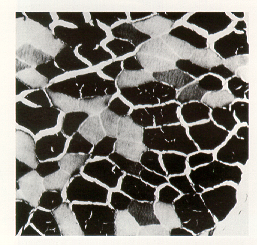 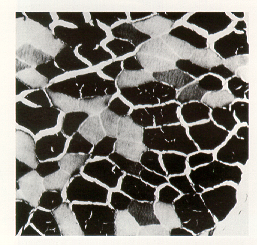 Motoros egységek  (ME) típusai és az izom rostösszetétele
I. típus: Lassú ME (SO)- lassú oxidatív rost (vörös)
II. A típus: Gyors oxidativ  és glikolitikus anyagcseréjű (FOG) – átmeneti
II. B típus: Gyors, glikolitikus anyagcseréjű ME (FG) – gyors rost (fehér)
A motoros egységek típusai
Alacsony ingerküszöb, kicsi, lassú,
 fáradás rezisztencia
Nagy ingerküszöb, nagy, gyors, fáradékony
Fáradás
Izomfáradás: amennyiben nem tartható változatlan szinten az izommunka. A munkavégzés intenzitása csökken
Fáradás: több összetevő együttes hatása
Befolyásolja:
	izomzat felépítése
	terhelés típusa
	terhelés mértéke
	életkor
	edzettségi szint
	pszichikai tényezők
	egészségi állapot
		stb.
Maximális izometriás kontrakció esetén
Maximális akaratlagos erő		néhány mp
Maximális akaratlagos erő 50%-a	1 percnél
Maximális akaratlagos erő 15%-a	10 percnél
(Pavlik Élettan)
100%
50%
15%
1 perc
10 perc
Izomfáradás maximális izometriás kontrakció esetén
Szorítóerőmérés:  t=20 sec
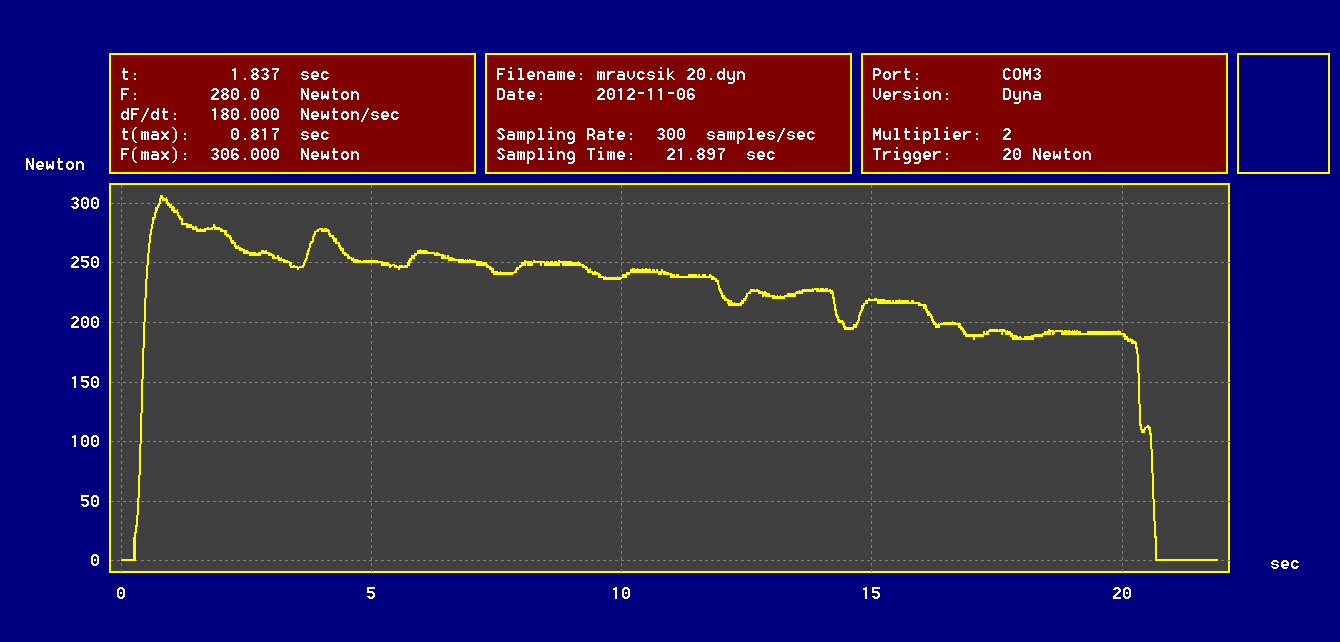 Izomfáradás okai
Transzmisszió lassulása a szinapszisban
Izom enzimaktivitásának csökkenése
Megnövekedett tejsavszint – 0.3-0.6% az izomban a pH 6.3 alatt gátolja az enzimaktivitást
Vérellátás lokálisan nem megfelelő
szív-keringési rendszer
Anyagcserefolyamatok lassulása
MOTOR UNITS
FIBRE TYPES
FT/ST arány
Edzetlen, középtávú versenyzők		55/45

Sprinter, erőemelő				63/37

Állóképességi versenyző			30-40/70-60
Pavlik-élettan,sportélettan 2011
ST% in gastrocnemius and vastus lateralis
A különböző izmok rostösszetétele hasonló, de különböző is lehet ugyanazon személy esetében
ST% - lassúrost százalék
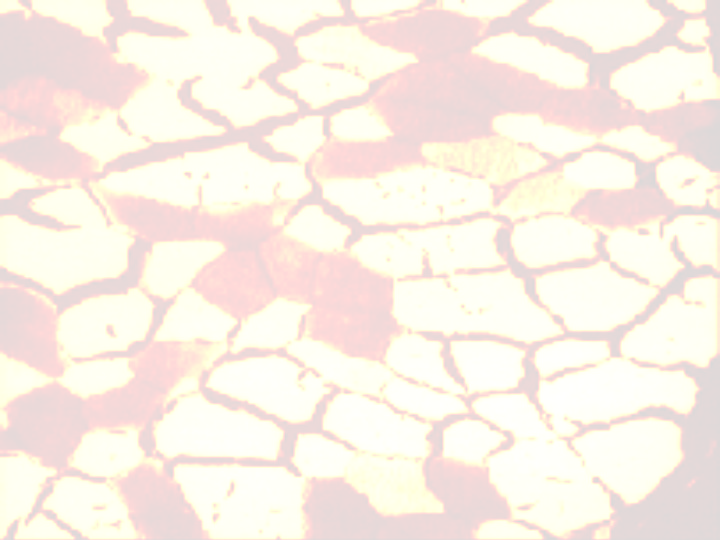 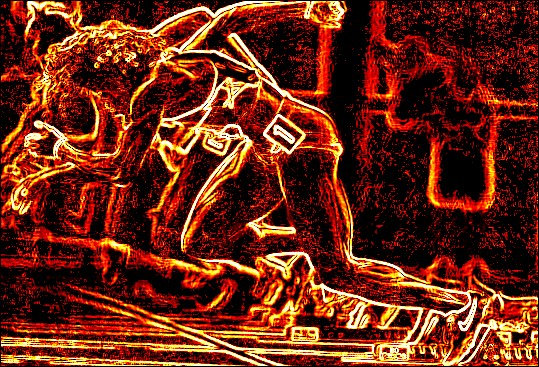 Kompenzációs hipertrófia
Lassúrost (ST) százalék
Rostterület
Gyorsasági edzés hatására  a 400m-es futóknál FT rostterület megnő
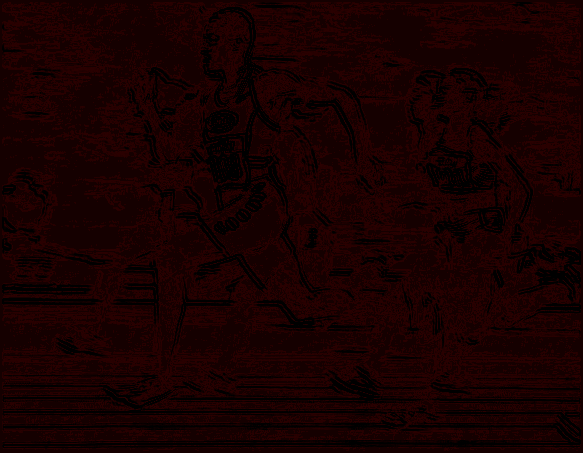 Kompenzációs hipertrófia
Confirmatory
Compensatory
Fast
1.16
1.47
R = 81
R = 61
Slow
Gyorsasági erőedzés hatása az élettani keresztmetszetre
Általános edzés
Az izmok felépítettsége (arhitektura)
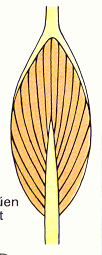 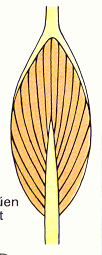 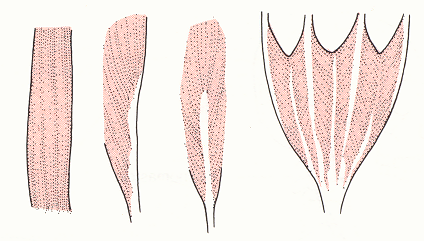 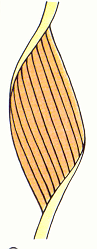 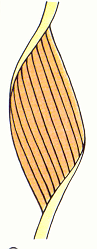 Párhuzamos rostlefutású
Tollazott
Az izom erőkifejtésének iránya nem esik egybe az izomrostok lefutásának irányával
Az izom erőkifejtésének iránya egybe esik az izomrostok erőkifejtésének irányával
TÍPUSOK
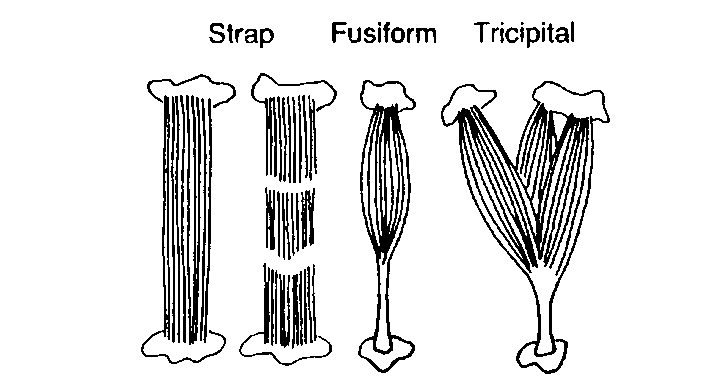 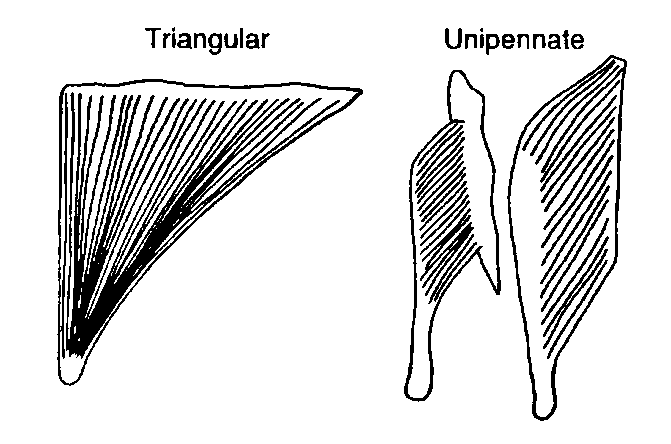 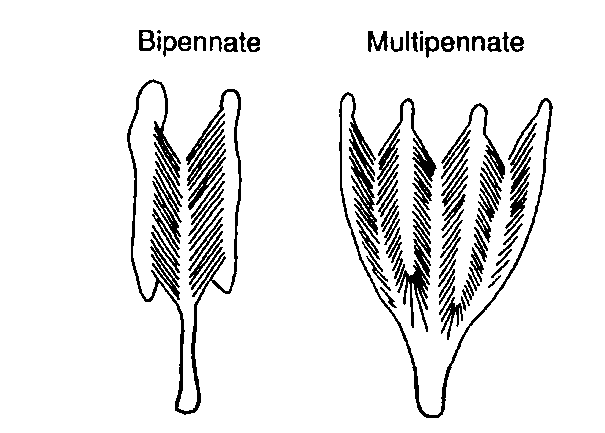 Tollazottsági szög
Aponeurosis (Párhuzamos elasztikus elem)
Rostok

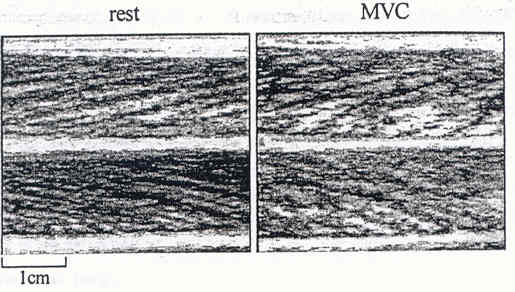 Aponeurosis
Anatómiai és élettani keresztmetszet
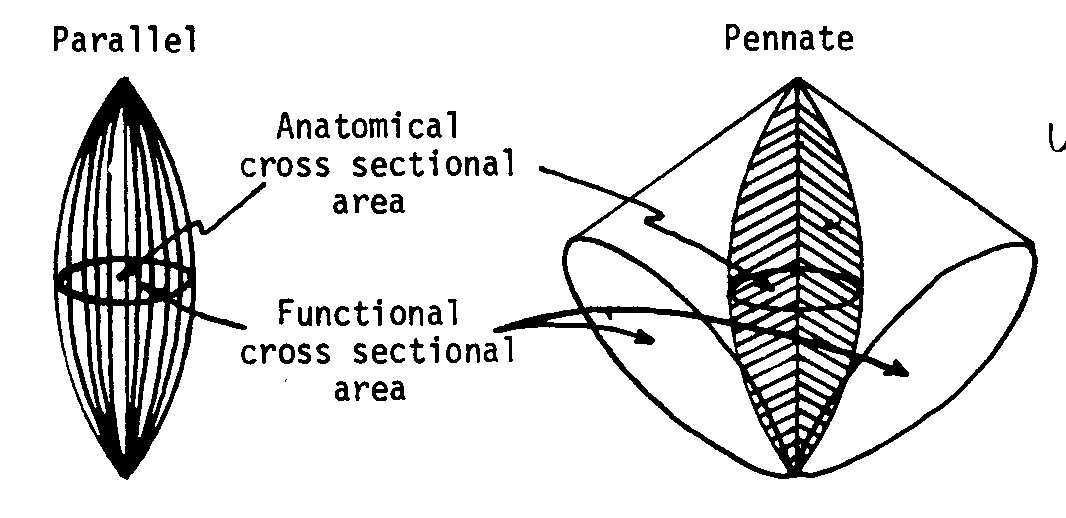 Az élettani keresztmetszet kiszámítása ( PCSA )
izomtömeg x cos a
PCSA =
rosthossz x sűrűség (1.067 g/ cm3 )
Élettani keresztmetszet ( PCSA )
Sartorius
448
0.88
0.00
1.7
Vastus lat.
72
0.23
0.12 (6.7)
30.6
Gastr. med.
37
0.16
0.25 (14.4)
32.4
Soleus
25
0.08
0.48 (27.6)
58.0
Jellemzők
izom	          rosthossz        hosszarány      pennáltság          PCSA
    	               (mm)                                     rad(szög)          (cm2)
1 degree = 0.0174 rad
Az izom specifikus feszülése (tenziója)
Az izom által kifejtett erő/ élettani keresztmetszet (N/ cm2 )
Egységnyi izomerő = 30- 40 N/ cm2
AZ IZOMKONTRAKCIÓ TÍPUSAI
IZOMETRIÁS
(statikus)
ANIZOMETRIÁS
(dinamikus)
Excentrikus
Koncentrikus
Nyújtásos - rövidüléses ciklus
iZOKINETIKUS
(állandó sebesség)
IZOTÓNIÁS
(állandó gyorsulás)
IZOMETRIÁS KONTRAKCIÓ
KONCENTRIKUS KONTRAKCIÓ
EXCENTRIKUS KONTRAKCIÓ
NYÚJTÁSOS-RÖVIDÜLÉSES CIKLUS
Stretch-Shortening cycle - SSC
V
V
t
t
F
F
t
t
Izokinetikus
Izotóniás
Változó sebesség, állandó gyorsulás
Állandó sebesség
Változó feszülés
Állandó feszülés
Állandó sebesség
Állandó gyorsulás
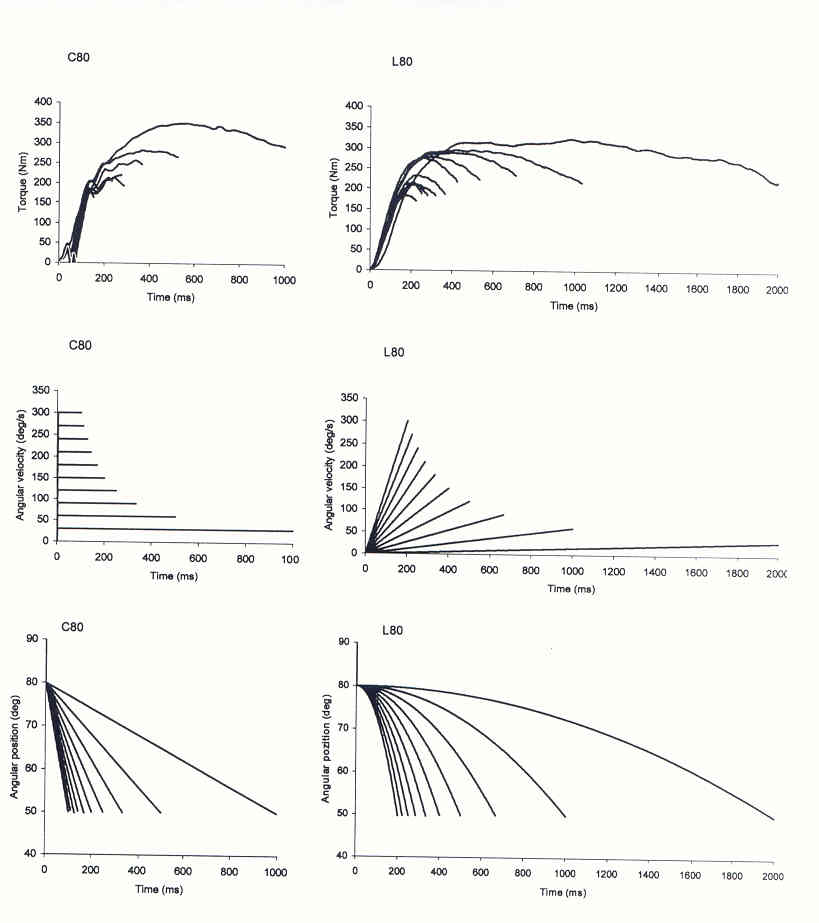